Національний фармацевтичний університетКафедра клінічної лабораторної діагностикиТехнології медичної діагностики та лікуванняЗагальна хірургіяТема лекції №6: Система спонтанного гемостазу
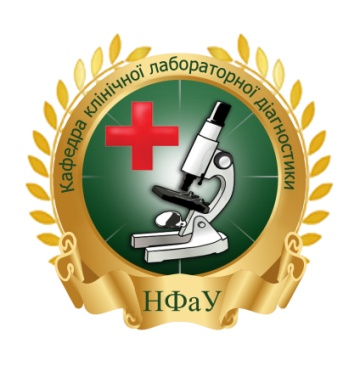 Лектор:к.мед.н., доцент О.О.Паламарчук
План лекції
Лабораторна оцінка гемостазу
Фактори згортання крові
Механізм згортання крові
Зміни в системі кровообігу та їх лабораторна оцінка
Висновки
Згортаюча та антизгортаюча системи крові повинні збалансовувати одна одну
При порушеннях цієї рівноваги  спостерігаються зміни у багатьох органах та системах
Якісна оцінка системи гемостазу можлива за наявності спеціалізованого обладнання для лабораторної діагностики та спеціалістів, що здатні з ним працювати
Питання для самостійної роботи
Лабораторна оцінка згортаючої системи крові
Чинники згортаючої системи крові
Механізм згортання крові
Зміни в системі кровообігу та їх лабораторна оцінка
Лабораторна діагностика порушень властивостей реології крові
Лабораторна діагностика метаболічних змін та змін у внутрішніх органах
Література
Общая хирургия, Гостищев В.К., ГЭОСТАР-Медиа, 2006.
Загальна хірургія: підручник (ВНЗ ІV р. а.) / за ред. М.Д. Желіби, С.Д. Хіміча. — 2-е вид., випр. — К.: Медицина,  2016. –448 с.
Загальна хірургія, Запорожан В.М., Одеський державний медичний університет, 1999.
Хірургія, Кіт О.М., Тернопіль “Укрмедкнига”, 2004
Хирургические болезни: Учебник/ М.И. Кузин. – 3е изд., перераб. и доп. – М.: Медицина, 2002 – 784 с: ил.
Дякую за увагу
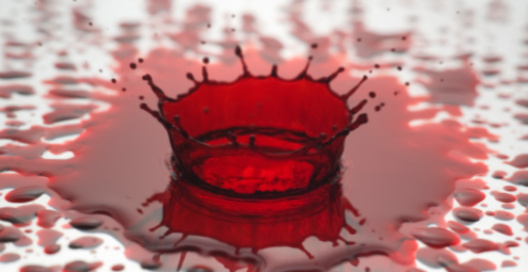